Задание на урок + д.з
Изучить презентацию, составить опорный конспект 
Заполнить схему Русско-Турецкая война 1868-1874г.г. (представлены ниже)
 Заполнить схему Русско-Турецкая война 1887-1891г.г.
Внешняя политика Екатерины II
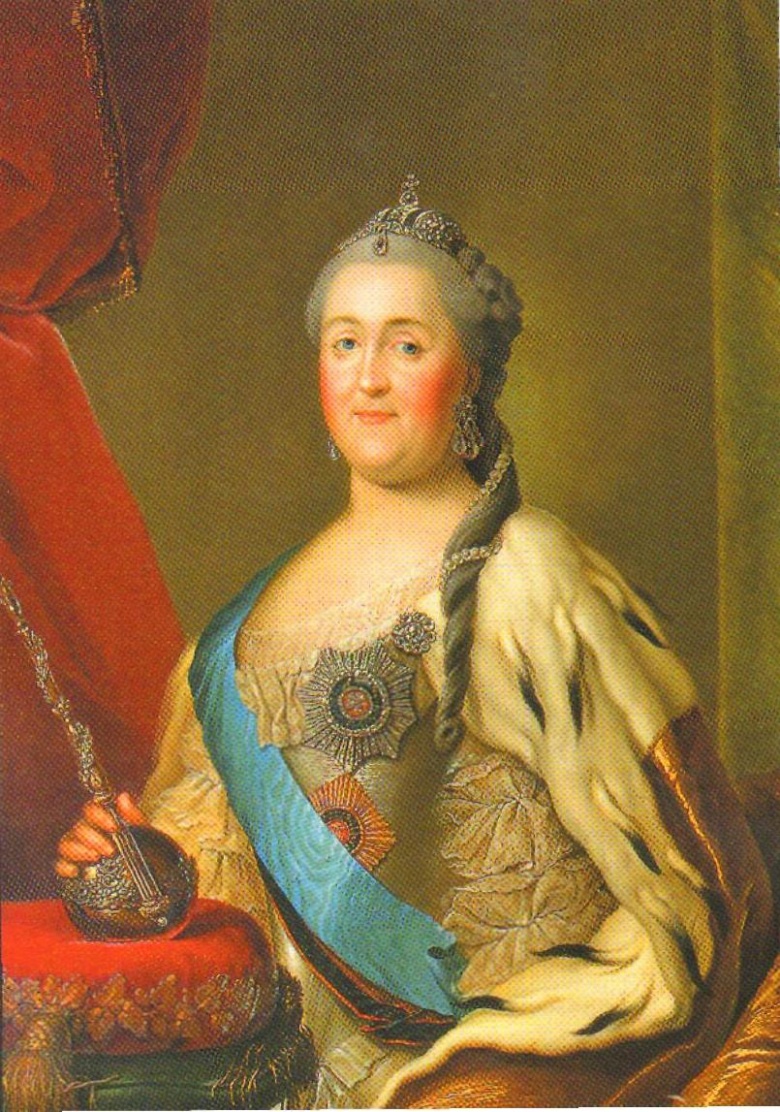 НАПРАВЛЕНИЯ
ВОСТОЧНОЕ
ЗАПАДНОЕ
ВЫХОД К ЧЕРНОМУ МОРЮ
ВОЗВРАЩЕНИЕ ЗЕМЕЛЬ (УКРАИНСКИХ, БЕЛОРУССКИХ)
БЕЗОПАСНОСТЬ ПРИБАЛТИЙСКИХ ЗЕМЕЛЬ
СОЗДАНИЕ АНТИФРАНЦУЗСКОЙ КОАЛИЦИИ
РАЗДЕЛ РЕЧИ ПОСПОЛИТОЙ
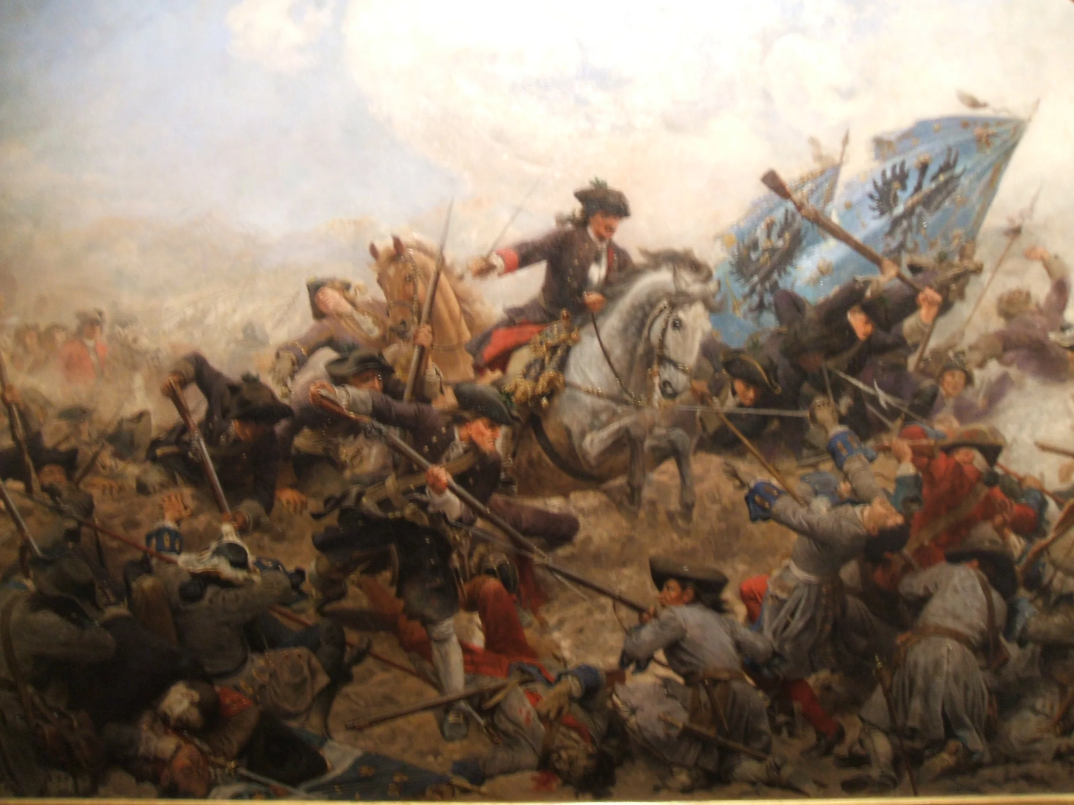 Полководцы, флотоводцы России.
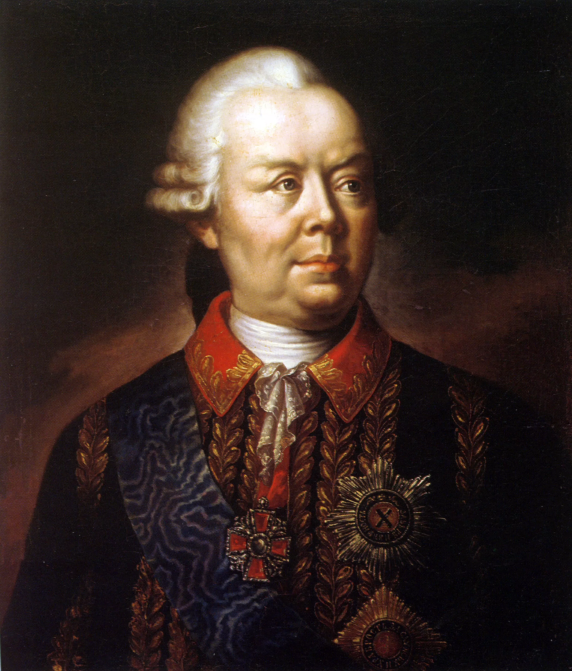 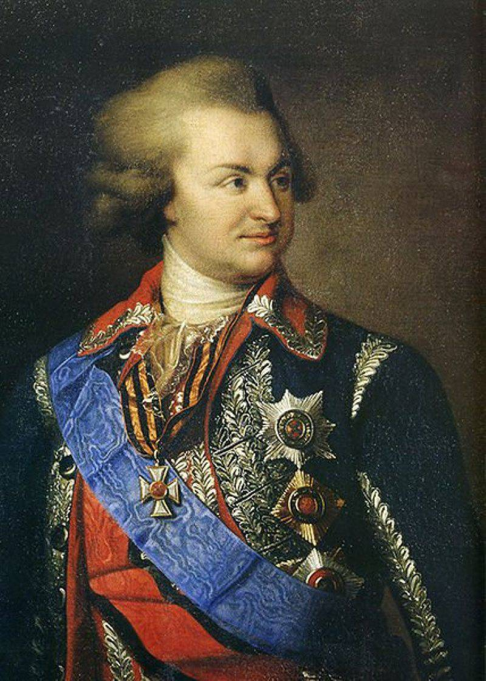 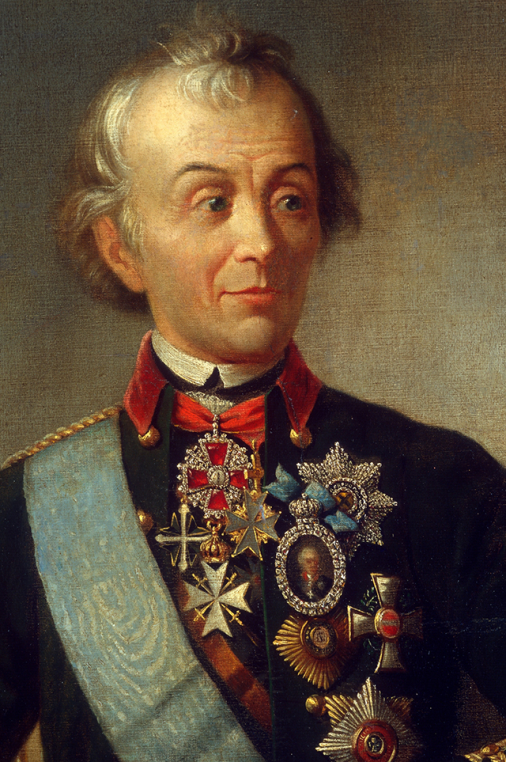 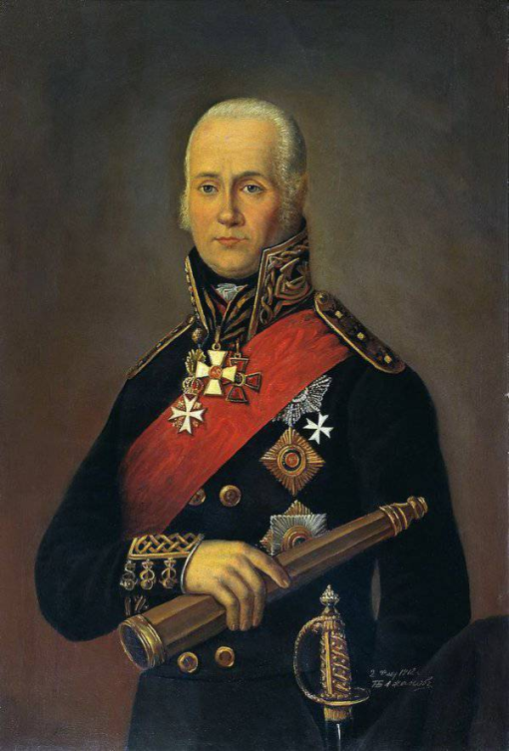 Г.А.Потемкин
П.А.Румянцев
Ф.Ф.Ушаков
А.В.Суворов
Западное направление
Русско-шведская война 1788-1790г.г.
Итоги:
Россия сохранила Прибалтийские земли
Швеция окончательно признала итоги Северной войны
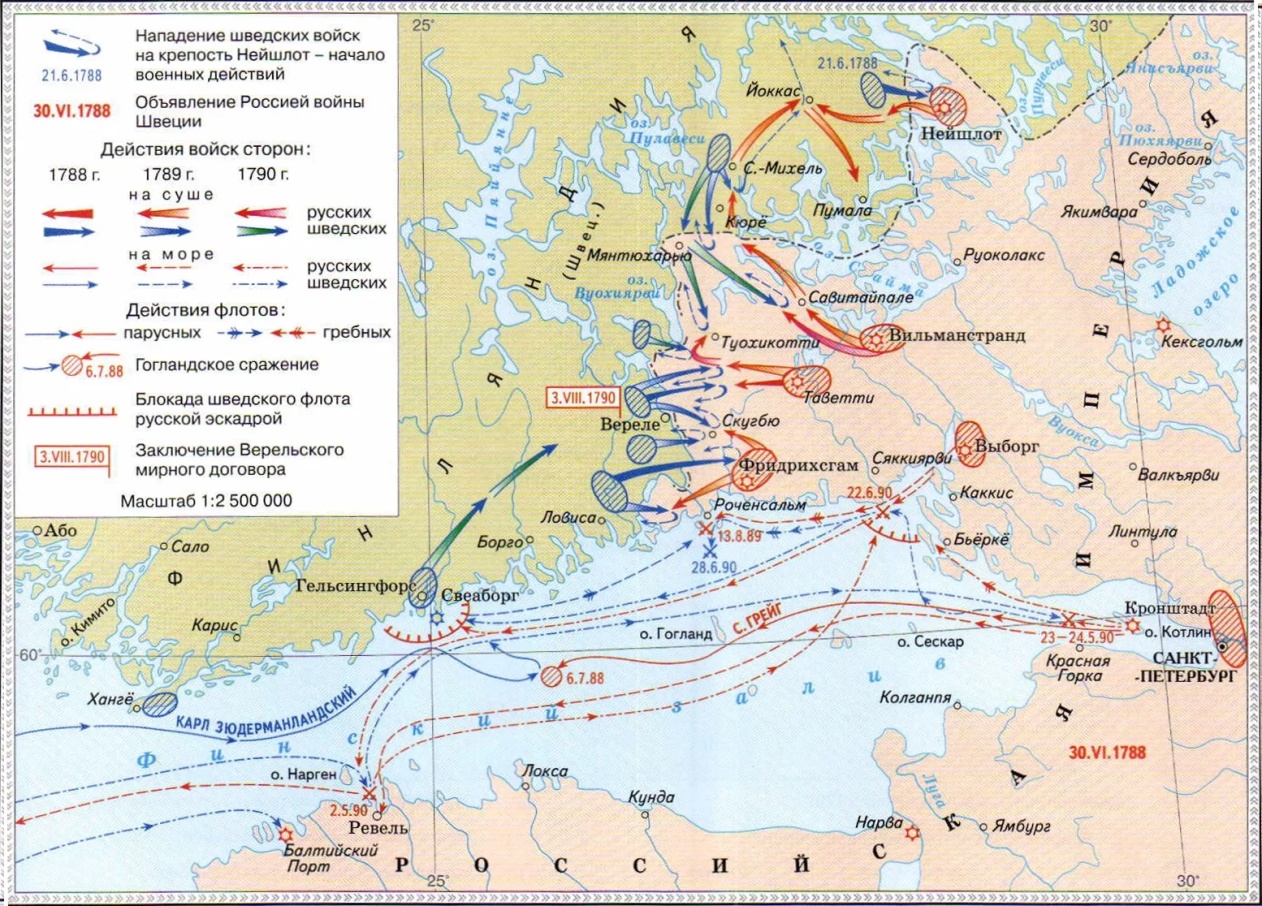 Борьба с революционной ФранциейЕкатерина II: «я не могу допустить, чтобы в каком бы то ни было уголке Европы государством управляли сапожники»
Потребовала чтобы все российские подданные покинули Францию
Разорвала дипломатические и торговые связи с Францией
1795г. Антифранцузская коалиция (Англия, Россия)
Политика «вооруженного нейтралитета»
Нейтралитет – отказ присоединится к одной из сторон в войне, дипломатическом конфликте.
Раздел Речи Посполитой











Польша перестала существовать как независимое государство
Полководцы
Причины
Русско–Турецкая война 
1768-1774г.г.
Итоги войны
Ход войны
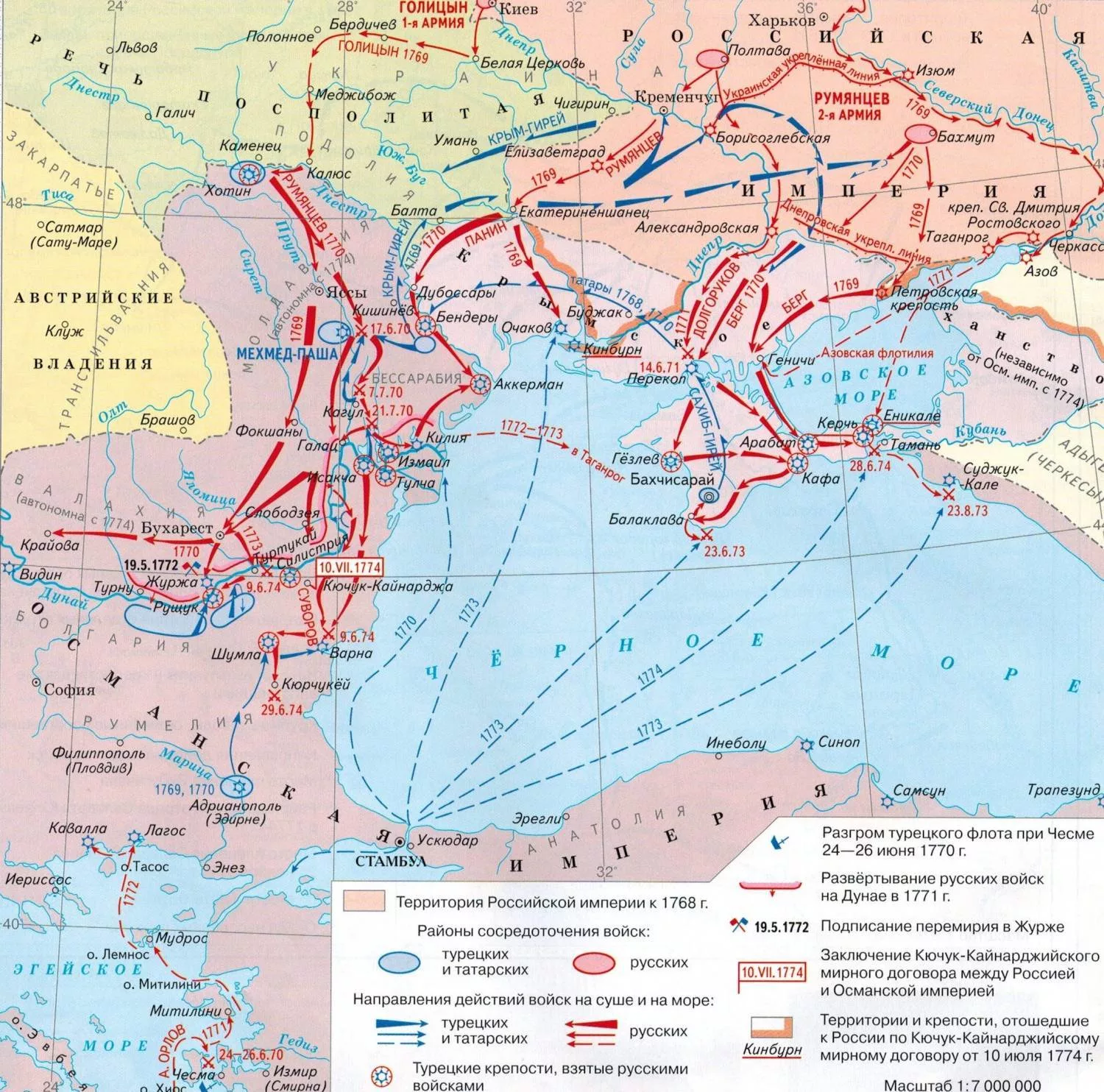 1774г. Кючук-Кайнарджинский договор
Присоединение к России крепостей: Керчь, Еникале, Кабарда
Признание независимости Крымского ханства
Российский флот получал право свободного прохода через черноморские проливы
1783г. Манифест о присоединении Крымского ханства к России
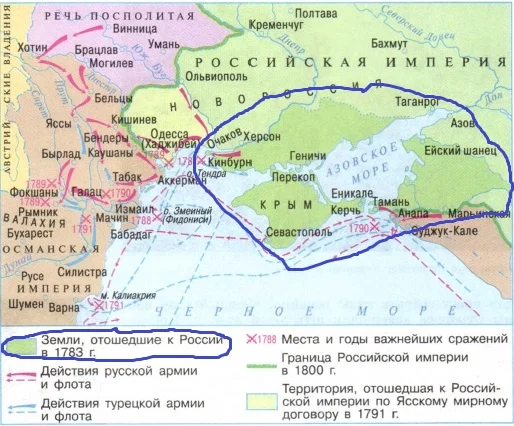 Полководцы
Повод
Русско–Турецкая война 
1787-1791г.г.
Итоги войны
Ход войны
1791г. Ясский договор
Турция признала территориальные приобретения России (Причерноморье, Крым)
Выход к Черному морю
Россия – великая черноморская держава
Итоги внешней политики:
Значительное увеличение территории России.
Россия превратилась в великую европейскую и мировую державу